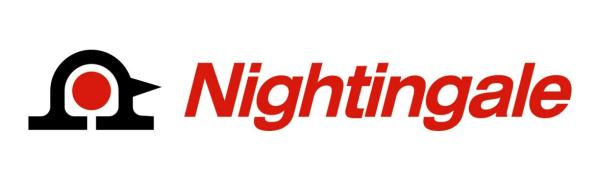 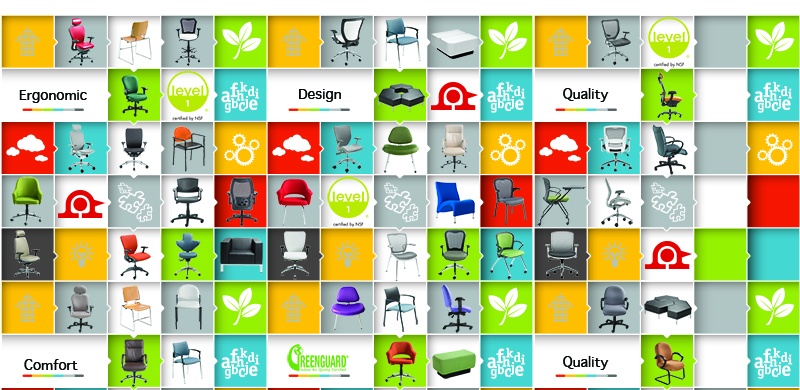 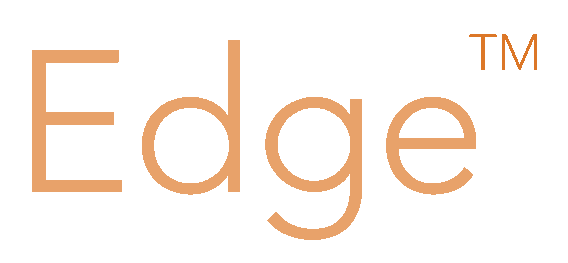 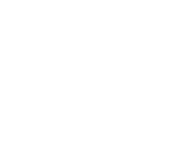 Seating Excellence since 1928
This presentation is confidential and is intended only for the individual named. Disclosing, copying, distributing or taking any action in reliance on the contents of this information is strictly prohibited
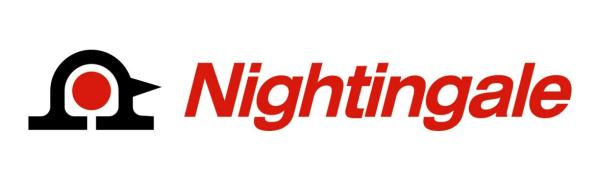 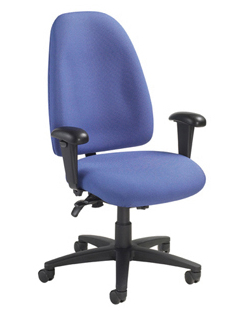 Engaging Aesthetics make it Easy on the Eyes

Fingertip Adjustments make it Easy to Use


Attractive multi-task series that is durable and offers
outstanding value

Easy to use ergonomic adjustments
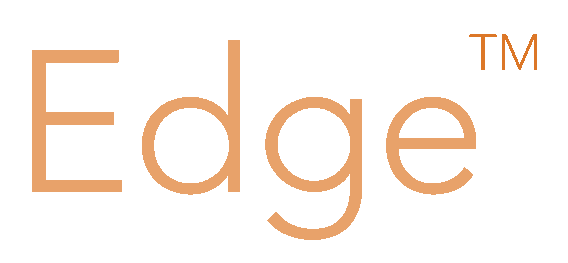 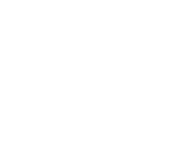 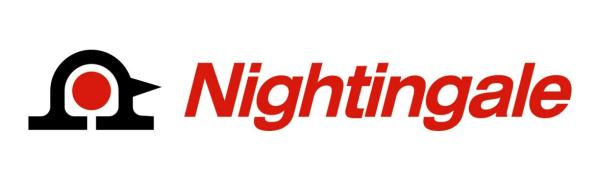 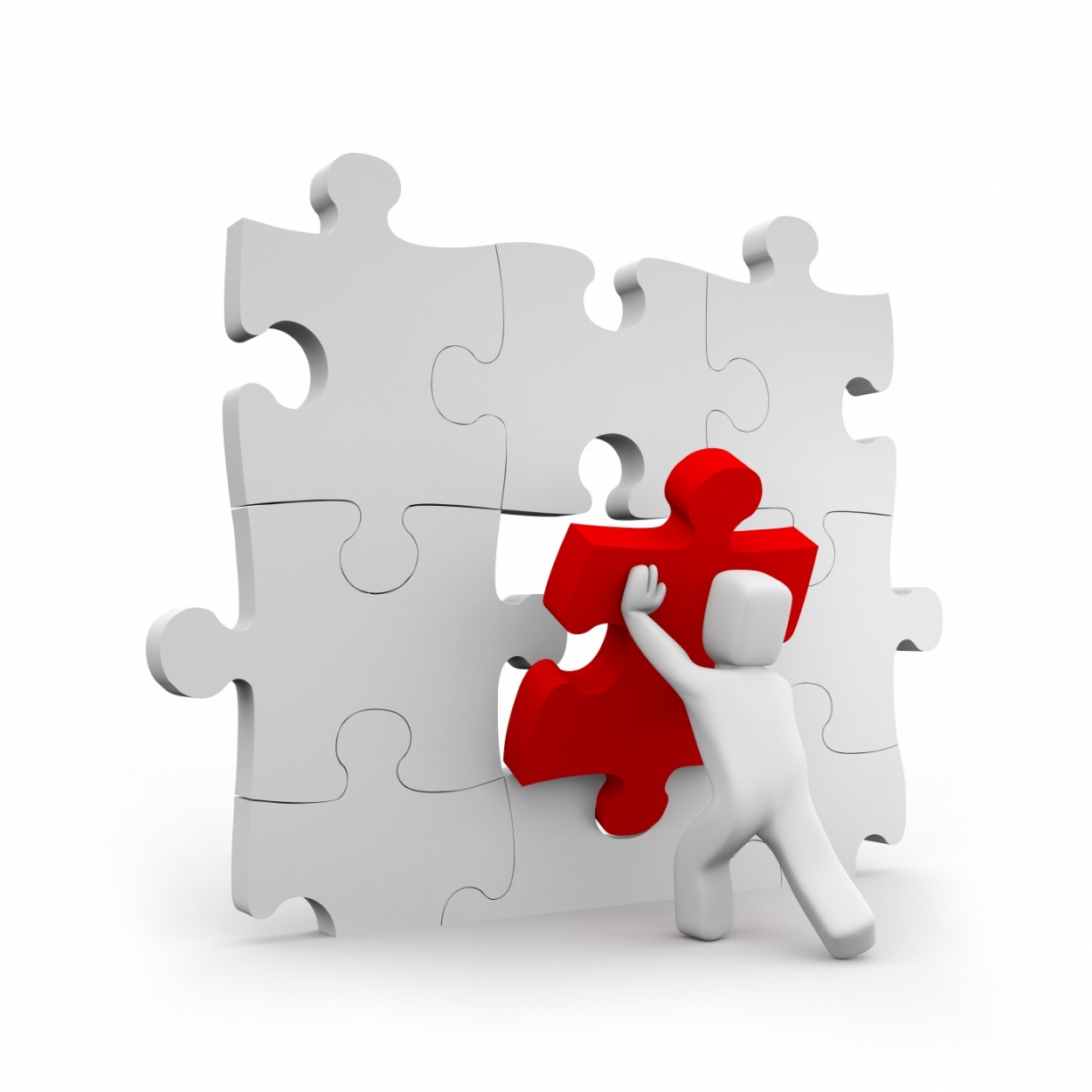 Applications


Multi Task

Multi Users

Standardized to specific adjustments required by Ergonomic Assessment Teams at numerous State Institutions throughout 
the country
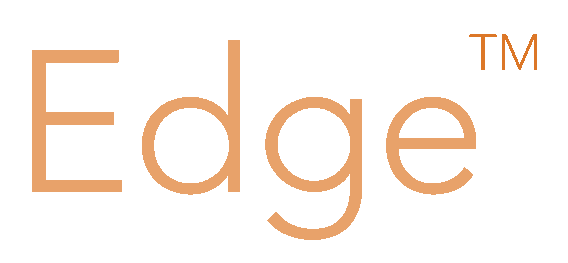 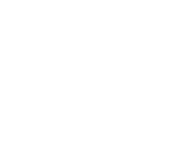 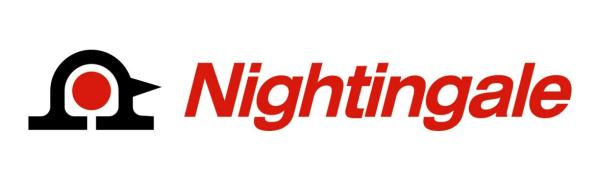 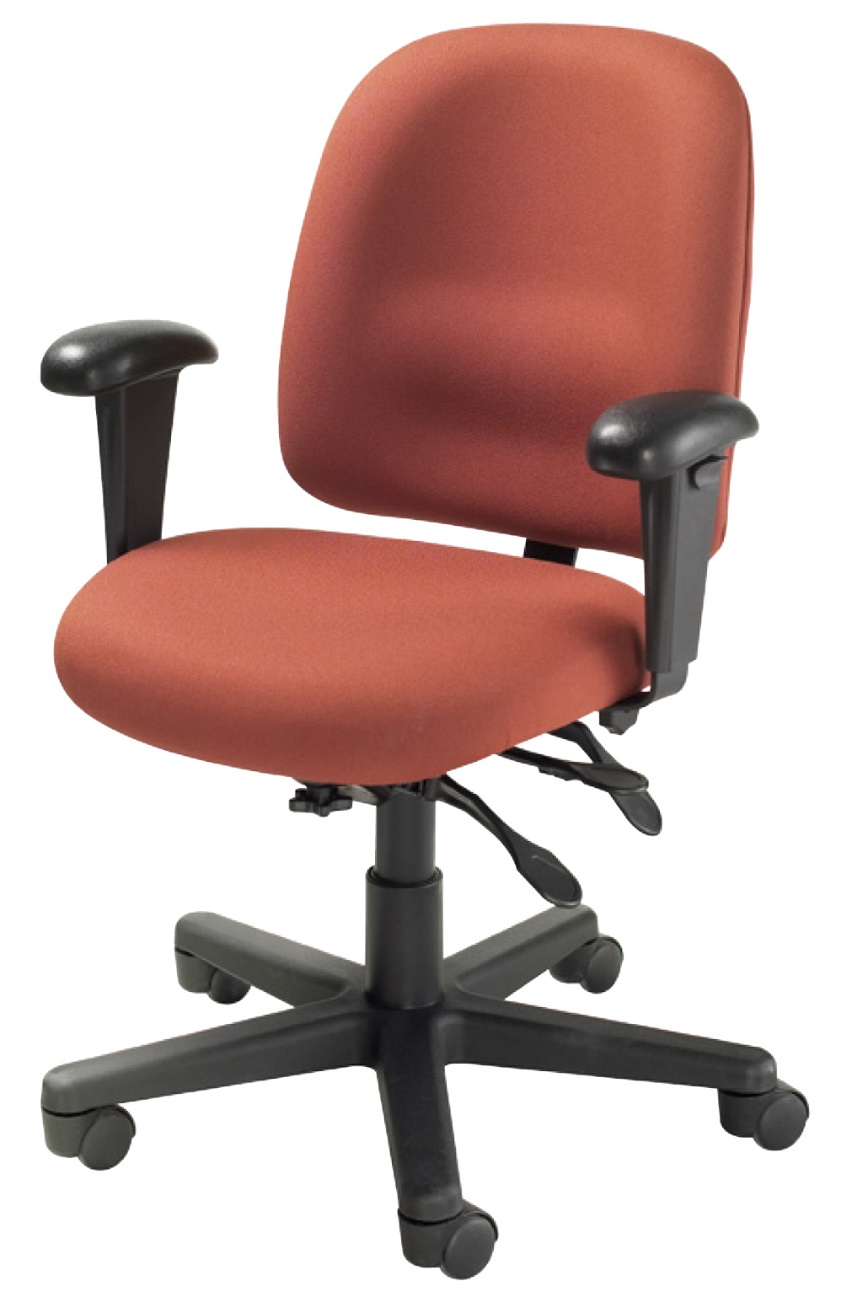 Standard
 
Swivel-tilt mechanism (3200D, 3200, 3207)

Swivel mechanism (3207DS) with articulating seat 
and back

Infinite position swivel 
tilt lock

Back angle 
adjustment
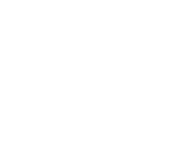 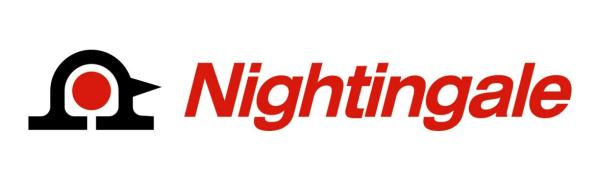 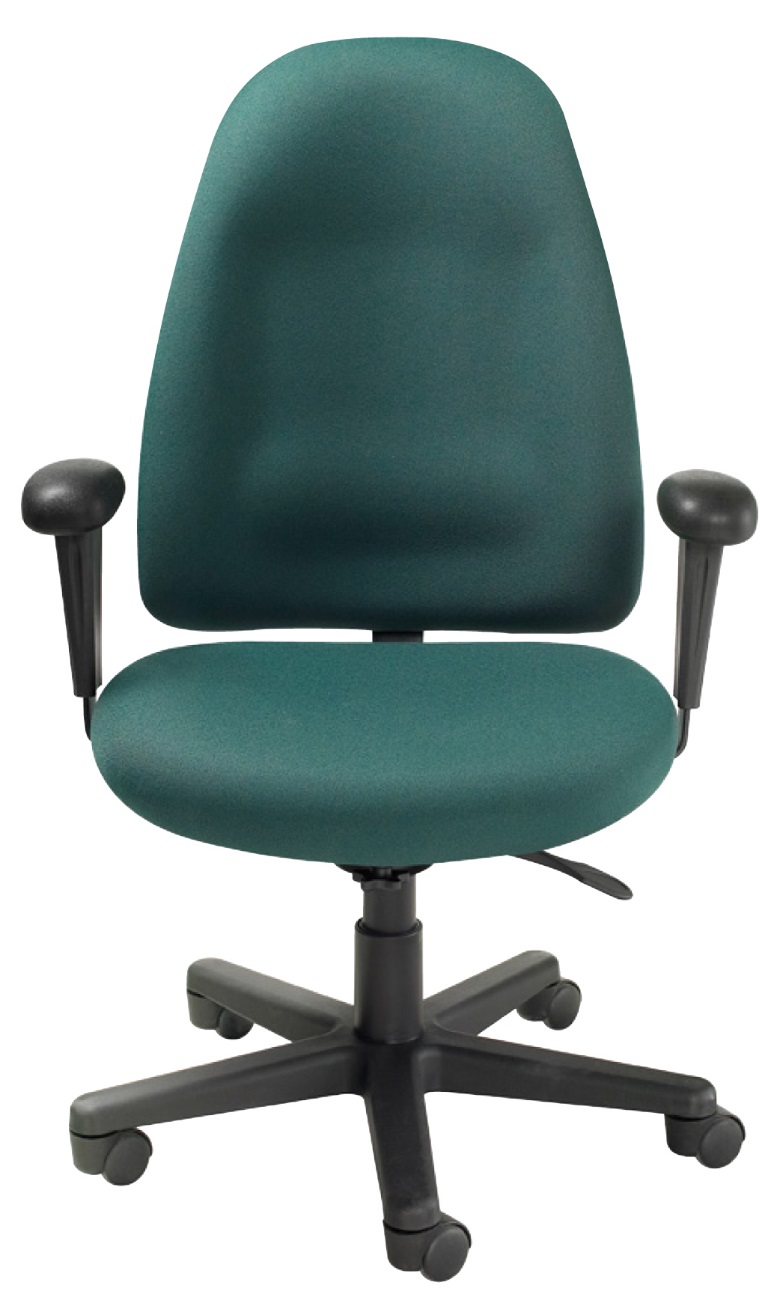 Standard
 
Pneumatic height adjustment

6º forward tilt

Back height adjustment

Tension control

Waterfall seat design to help reduce muscle fatigue
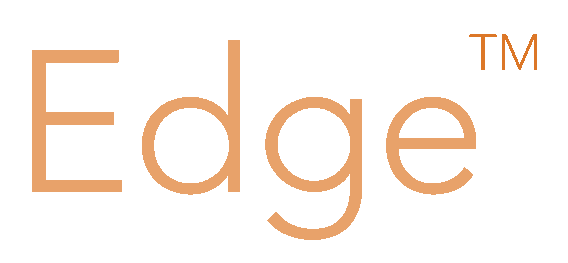 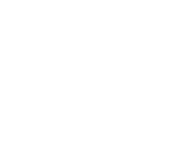 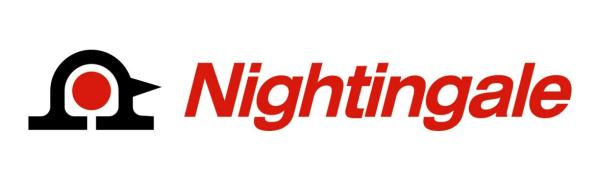 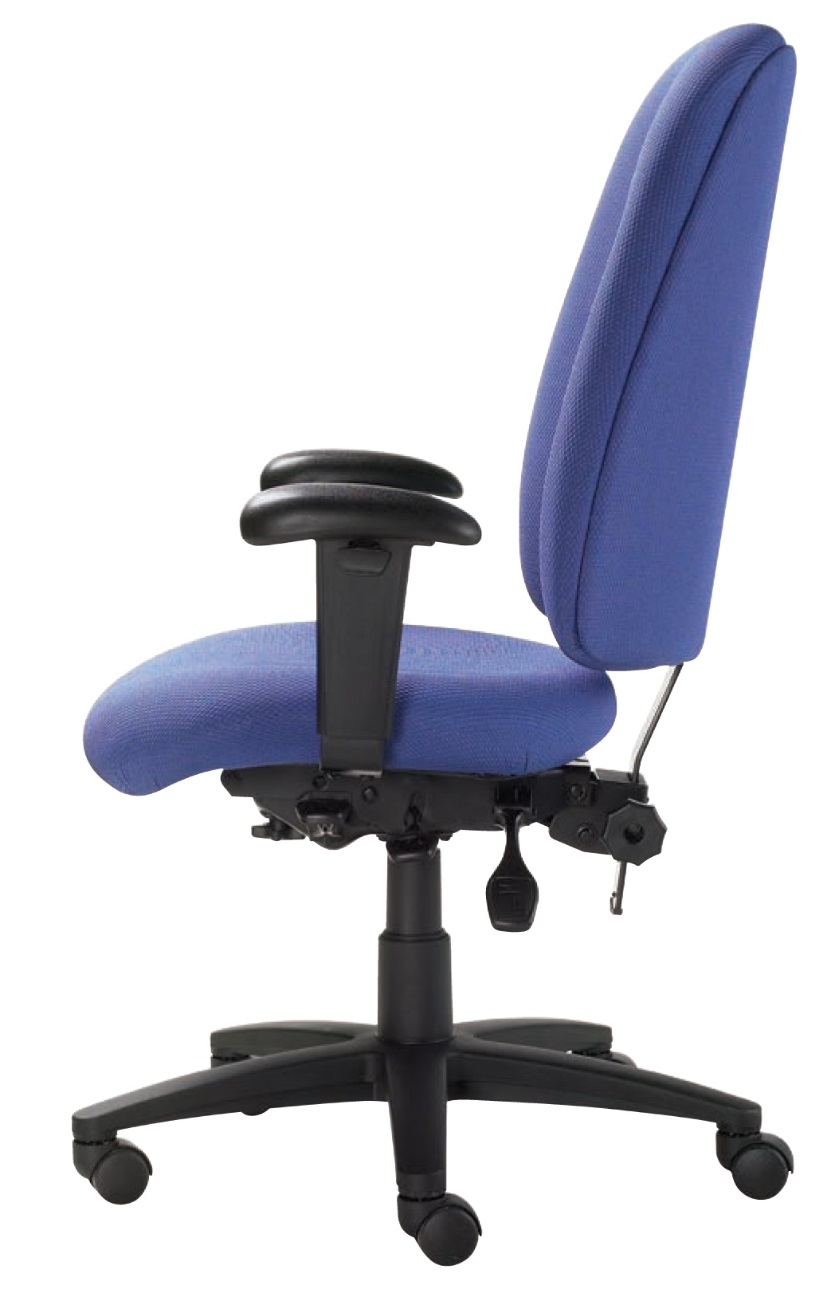 Standard
 
High density seat
and back foam

Wood seat and back contoured for lateral support and comfort

5 prong heavy duty 
nylon base

ANSI/BIFMA
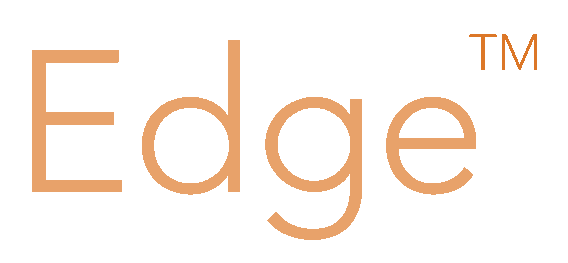 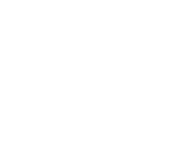 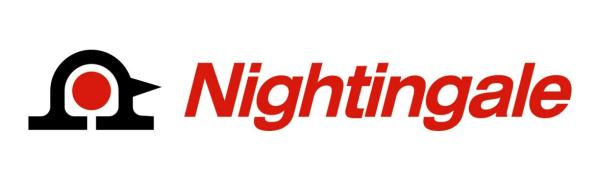 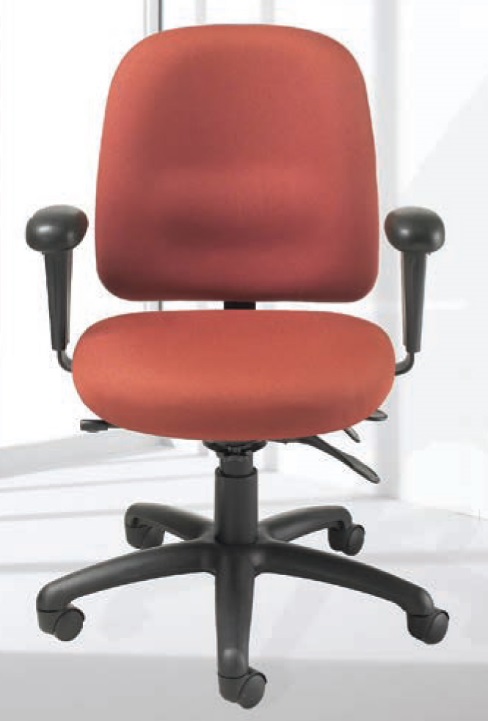 Options

Seat Sliding Mechanism 3200D, 3200, 3207

ENERSORB™ 

Width and Height Adjustable Arm w/Polyurethane Tear 
Drop Arm Pad 
3200D, 3200
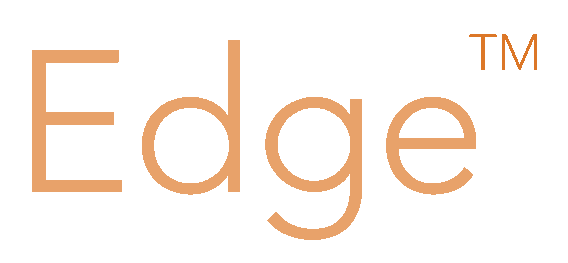 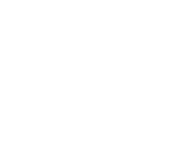 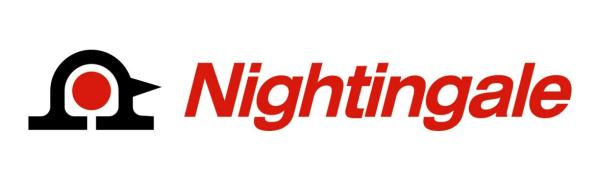 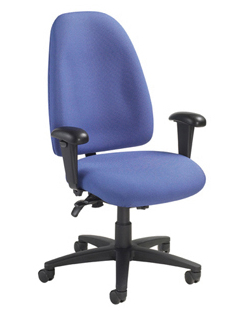 Options

Soft Tile Casters 2"

California Fire Code #133

3" Carpet Casters
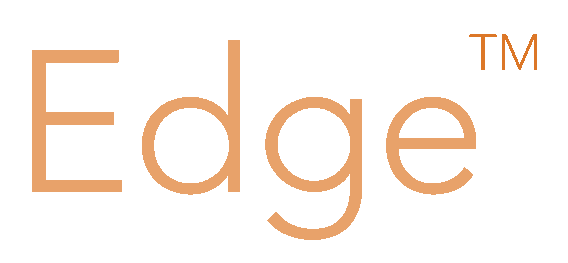 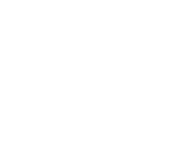 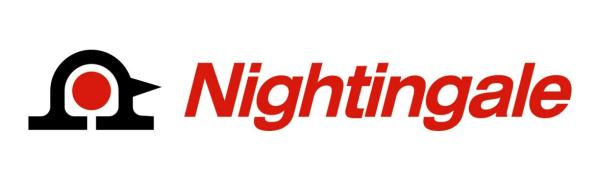 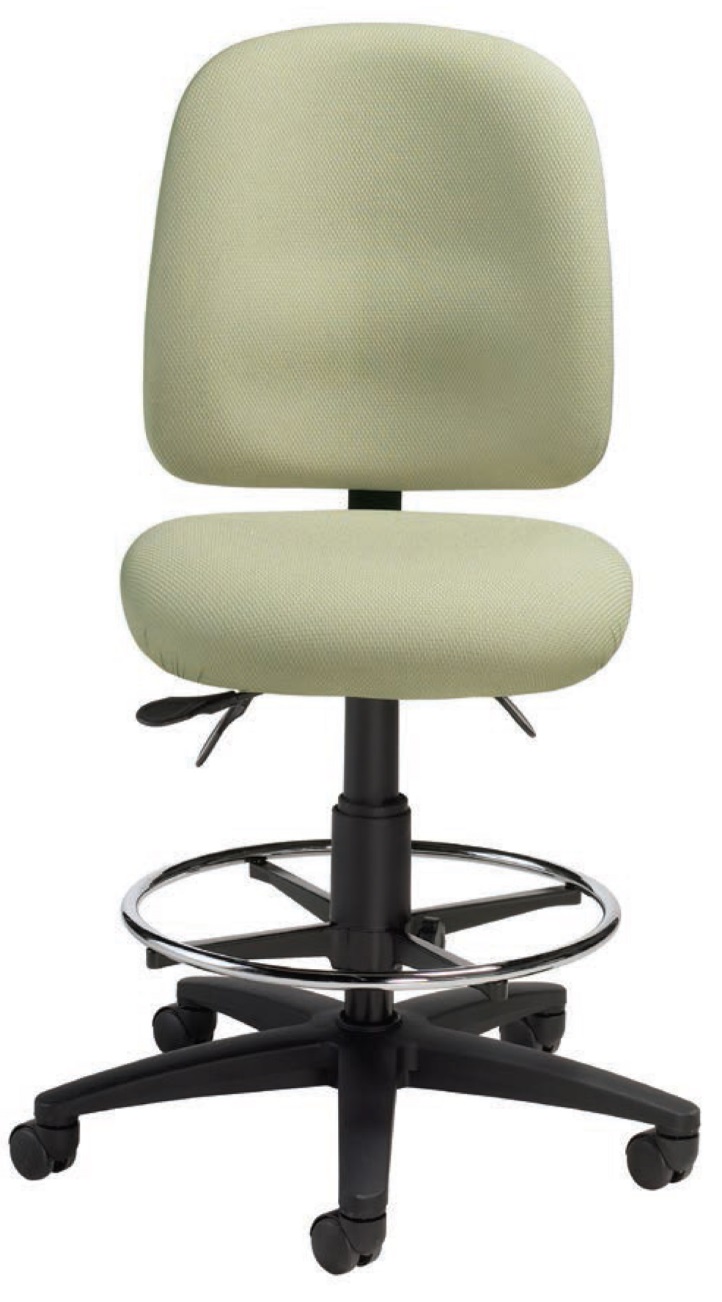 3207DS 

Swivel mechanism

Pneumatic height adjustment

Back height adjustment

Adjustable foot ring
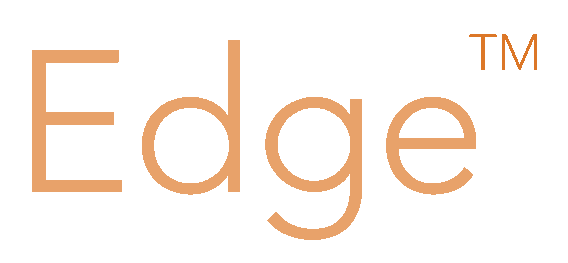 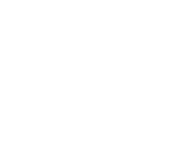 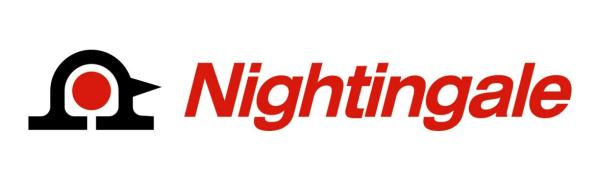 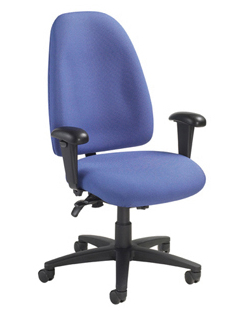 Available for
Multi Applications
 
3200D High Back Task 

3200 Mid Back Task 

3207 Mid Back 
Task Armless

3207DS Armless 
Drafting Stool
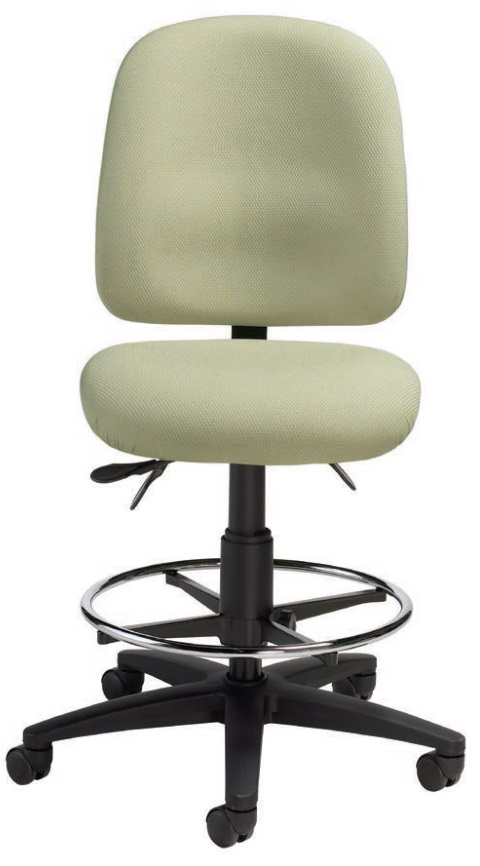 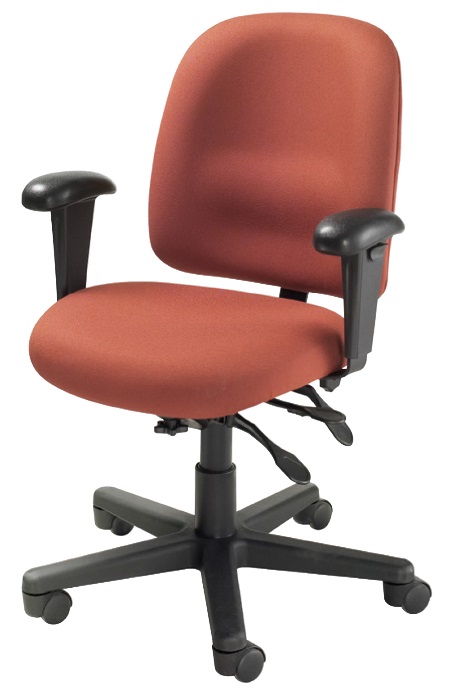 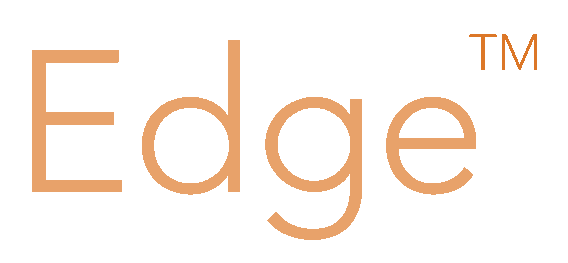 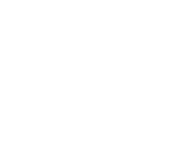 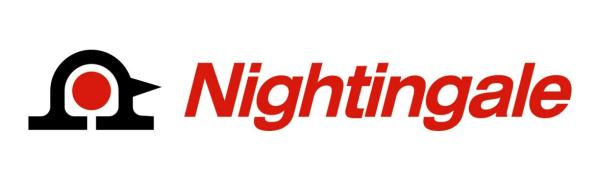 Rating & Warranty

Rated for users up to 250 pounds, for a 40 hour work week

Lifetime Limited: All non-moving  metal parts. 
	
10 Years: Frame & Parts

5 Years: Upholsteries
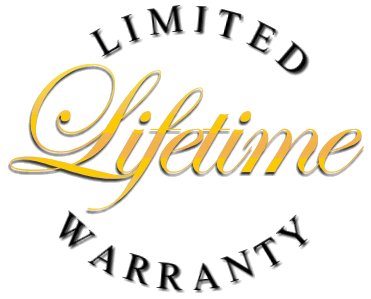 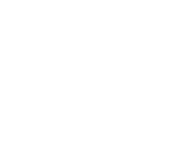 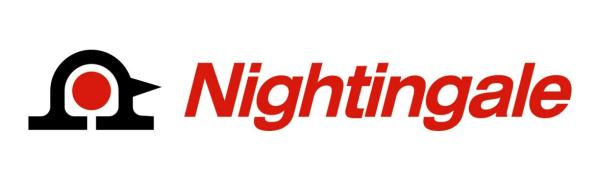 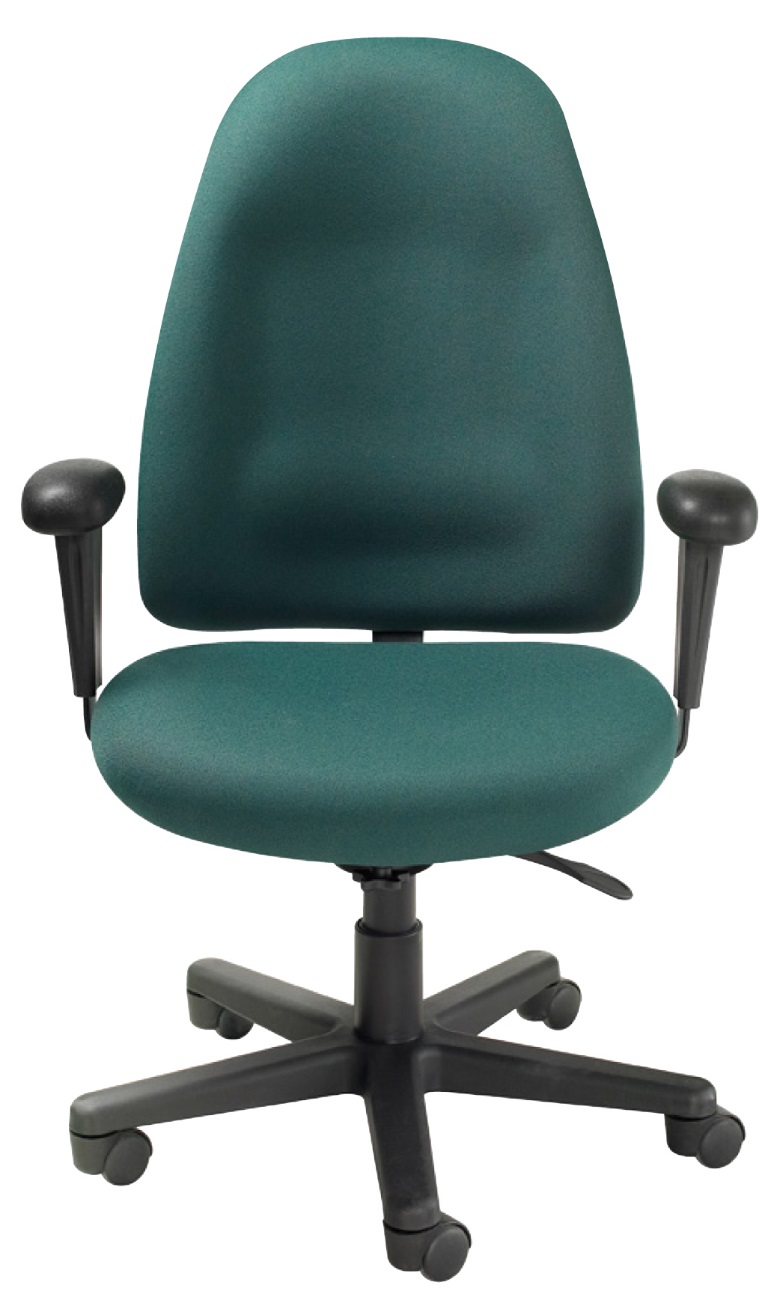 Level 1 e3 Certified



GREENGUARD Children & School and Indoor Air Quality Certified



Nightingale is a 100% waste 
free facility; powered by 
Solar & Wind
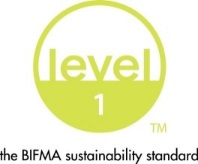 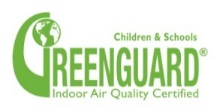 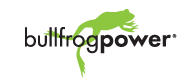 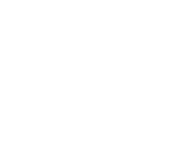 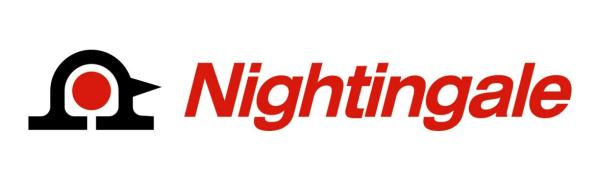 Mark Francis
Learning & Development Manager
Nightingale University 

 905.896.3434
800.363.8954
 Ext 204 

mfrancis@nightingalechairs.com

www.nightingalechairs.com
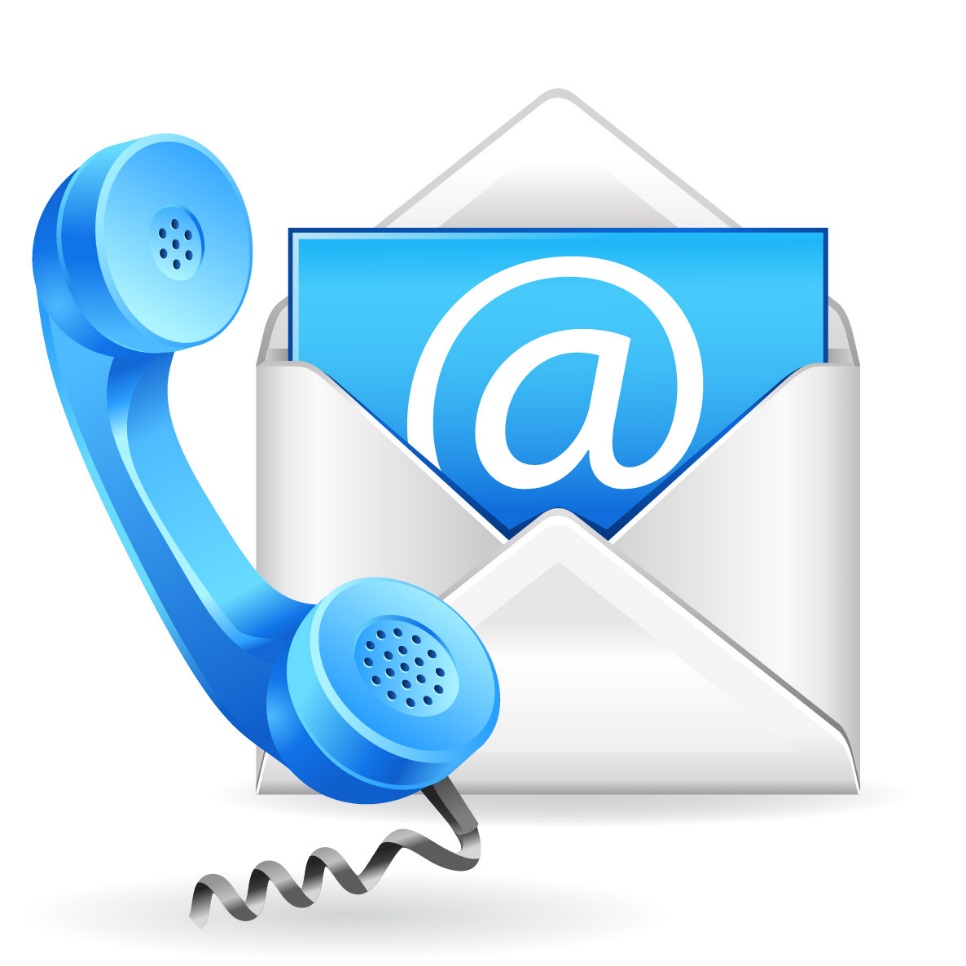